Le système électoral d´Allemagne
Une introduction à la conférence de H. Harder
« Où va Angela Merkel avec son nouveau gouvernement? »
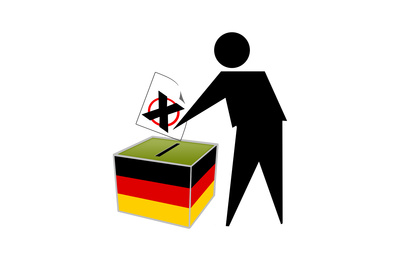 Sommaire
I Le Bundestag

II Le système de vote du   Bundestag

III Le gouvernement allemand
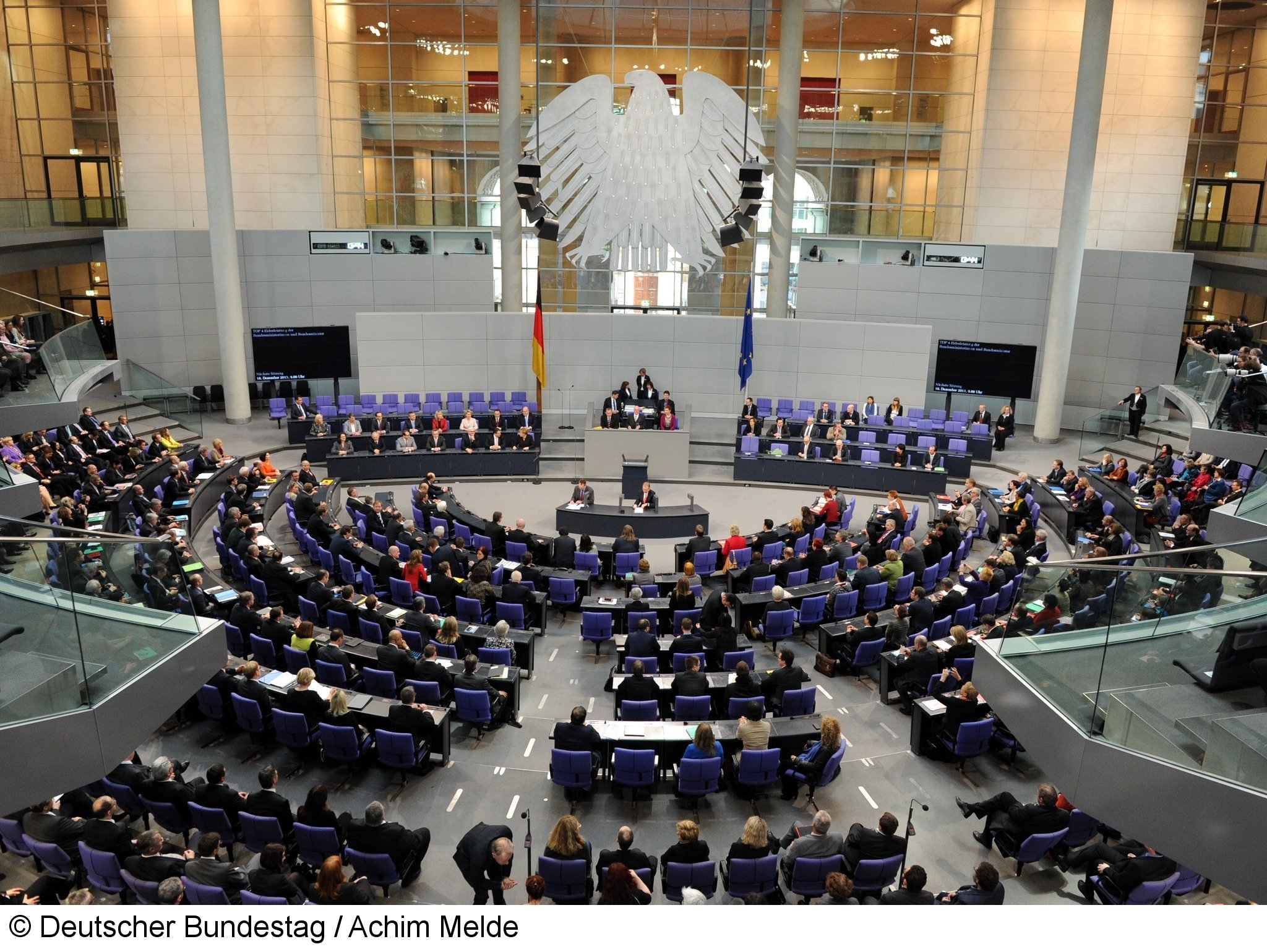 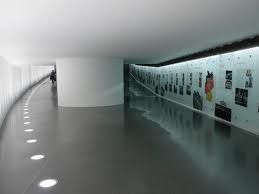 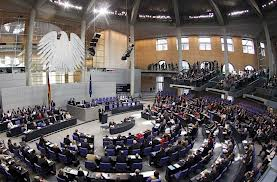 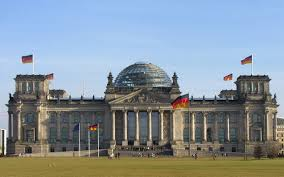 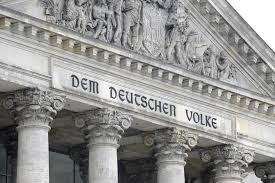 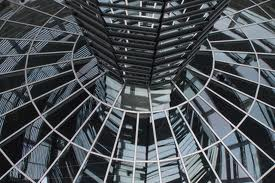 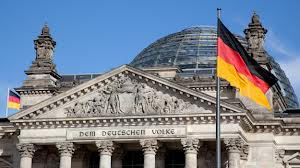 I Le Bundestag 1. Son rôle
l’assemblée nationale
élu pour quatre ans 
nombre régulier de 598 sièges
forum des débats parlementaires
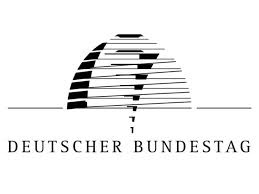 I Le Bundestag2. Ses tâches
Législation (initiative et vote)
Élection du chancelier fédéral
budget 
contrôle du gouvernement
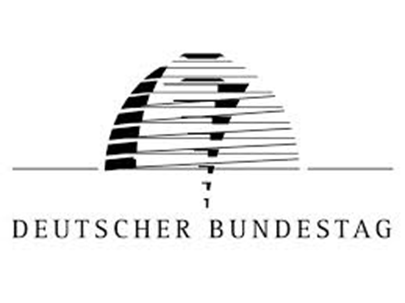 Cheminement de la législation1. Initiative
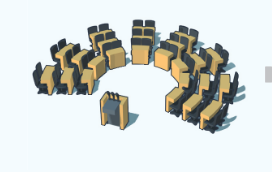 a)
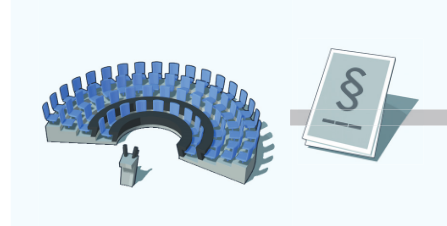 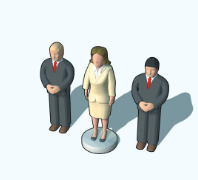 b)
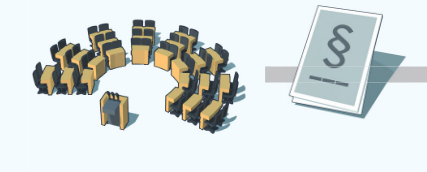 c)
Cheminement de la législation2. La déliberation
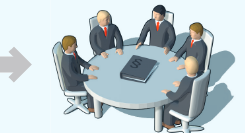 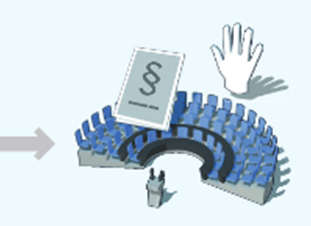 Cheminement de la législation3. L´entrée en vigueur
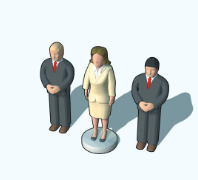 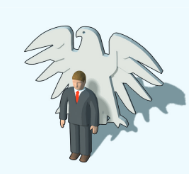 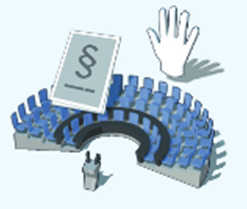 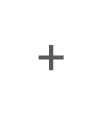 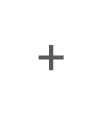 +
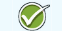 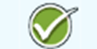 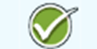 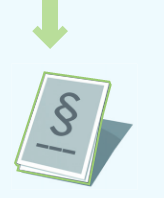 Cheminement de la législation3. L´échec d´une proposition de loi
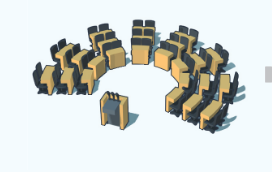 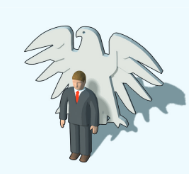 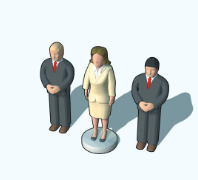 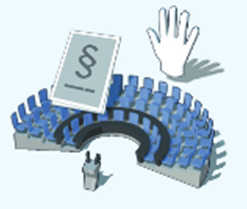 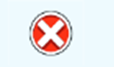 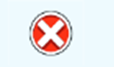 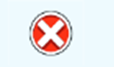 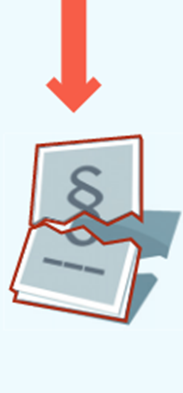 I Le Bundestag2. Ses tâches
Législation (initiative et vote)
Élection du chancelier fédéral
budget 
contrôle du gouvernement
L´élection du chancelier fédéral
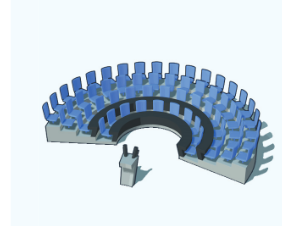 a)
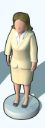 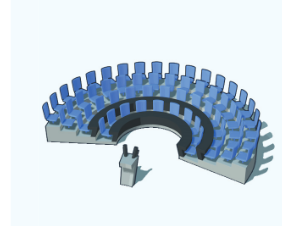 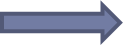 b)
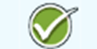 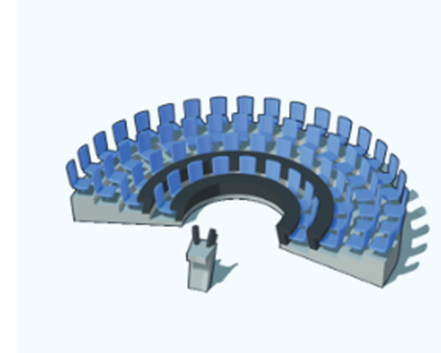 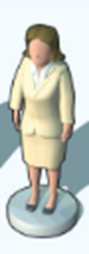 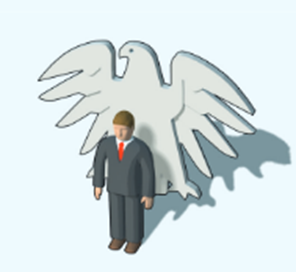 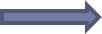 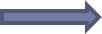 c)
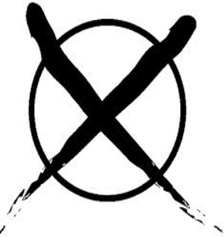 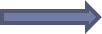 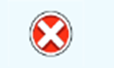 I Le Bundestag2. Ses taches
Législation (initiative et vote)
Élection du chancelier fédéral
budget 
contrôle du gouvernement
Le budget – une loi
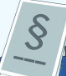 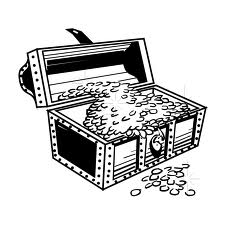 Cheminement de la législation
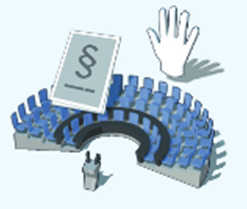 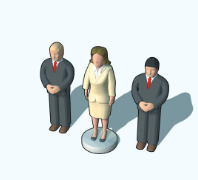 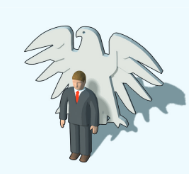 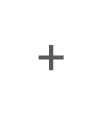 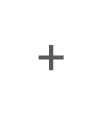 +
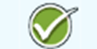 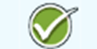 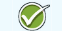 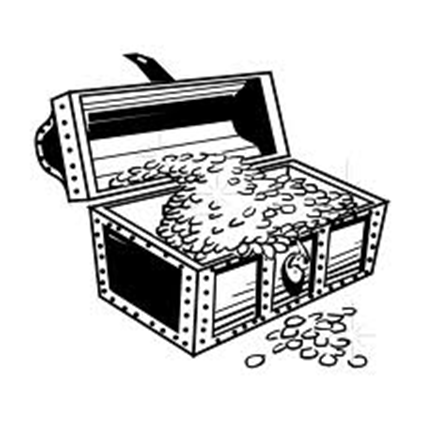 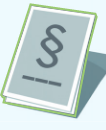 Le Bundestag2. Ses tâches
Législation (initiative et vote)
Élection du chancelier fédéral
budget 
contrôle du gouvernement
Le contrôle du gouvernement
a)
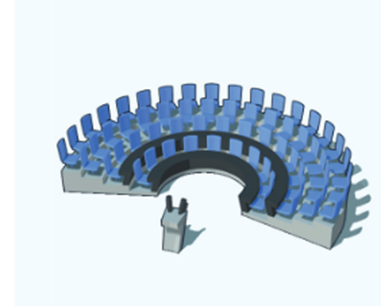 b)
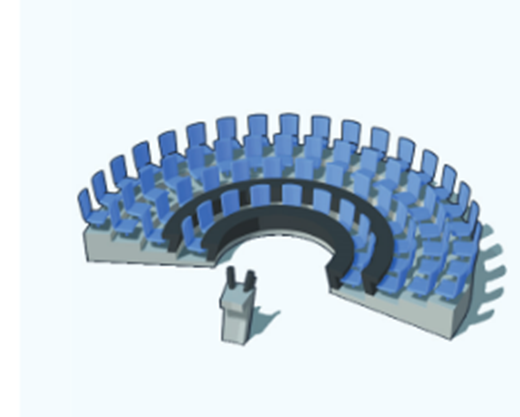 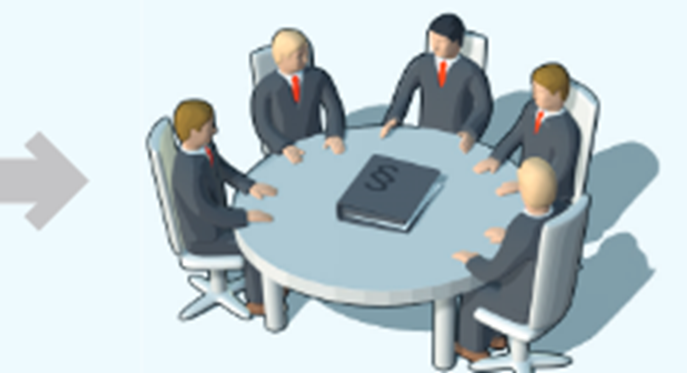 c)
I Le Bundestag3. Ses membres
Le président du Bundestag
Le gouvernement
Les représentants du Bundesrat
Les secrétaires de séance
Les visiteurs
Les députés
Le président du Bundestag
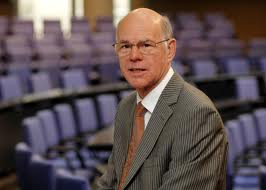 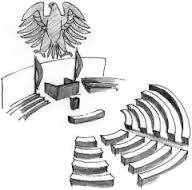 Le gouvernement
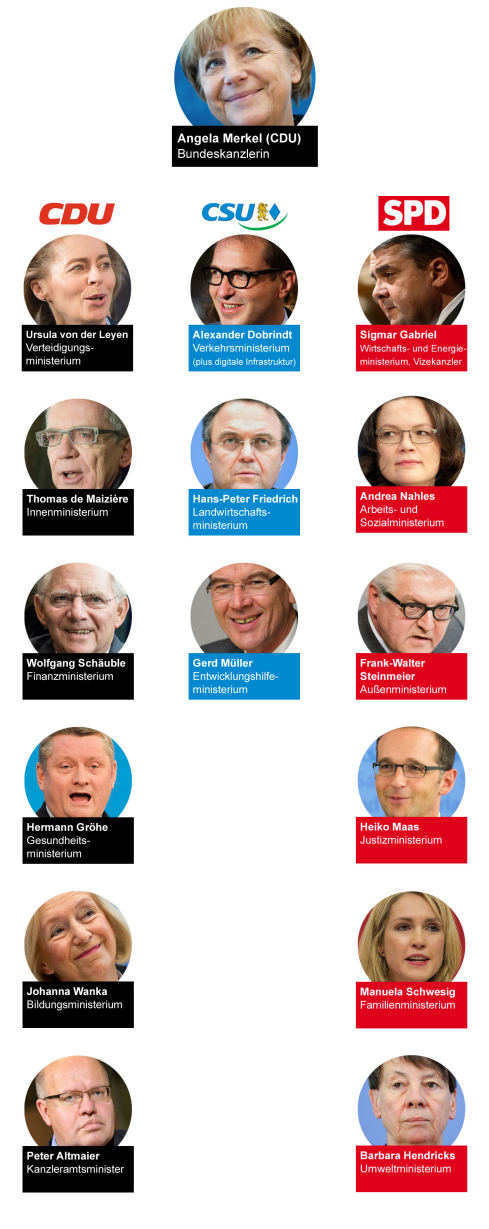 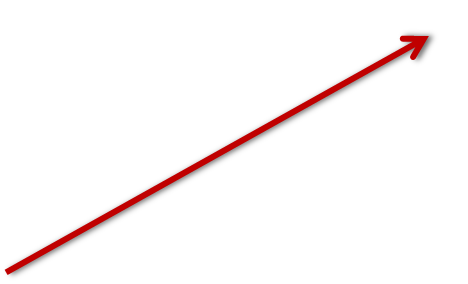 Les représentants du Bundesrat
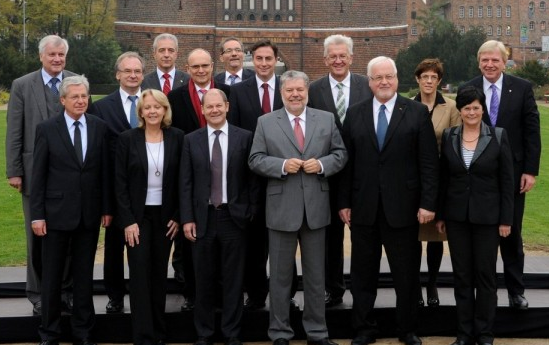 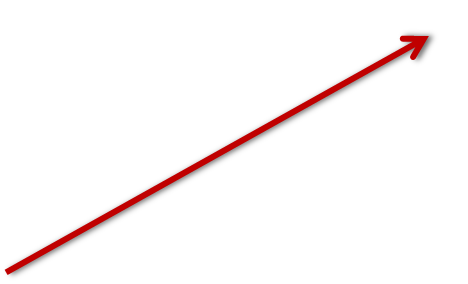 Les députés
Les deputés du Bundestag
« les députés […] sont les représentants […] du peuple. »
II L´élection du BundestagUne vote au suffrage
universel 
direct 
libre 
égal 
secret
II L´élection du Bundestag1. Quand? Qui? Où?
Quand?
Un dimanche ou un jour férié
Date fixée par le Président fédéral
         Qui?
61,8 millions d’électeurs 
20,1 % du corps électoral > 70 +
 Participation relativement stable 
        Où?
80 000 bureaux de vote 
Chez soi
Un système de deux voix
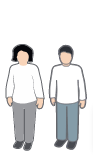 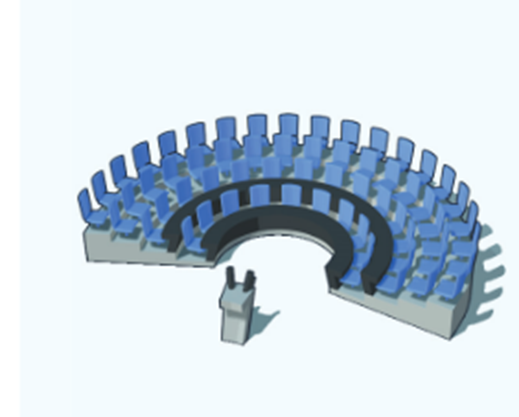 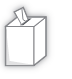 La première voix
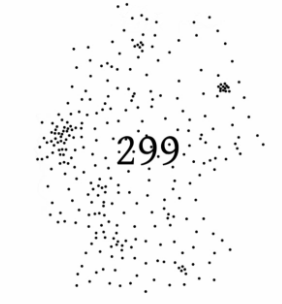 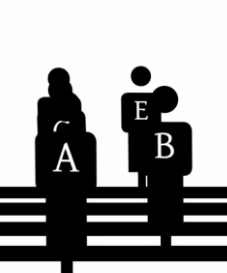 La première voix
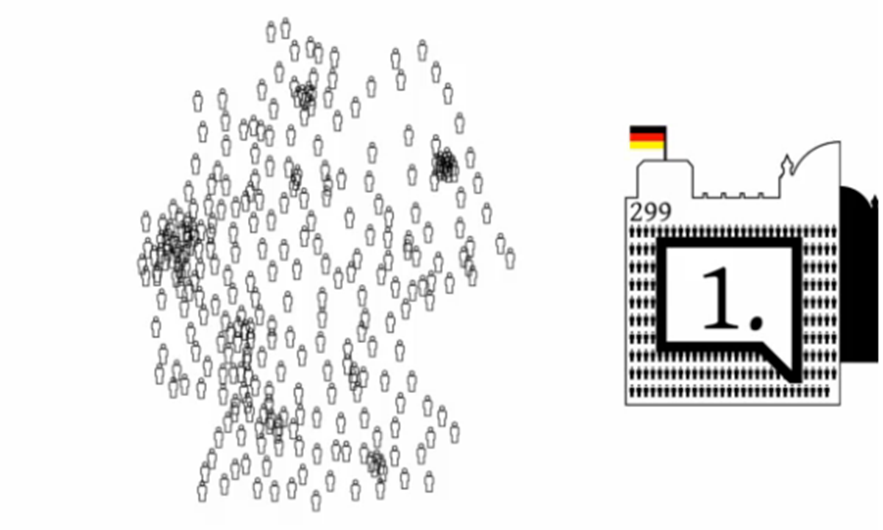 La première voix Le 22 septembre 2013
La deuxième voix
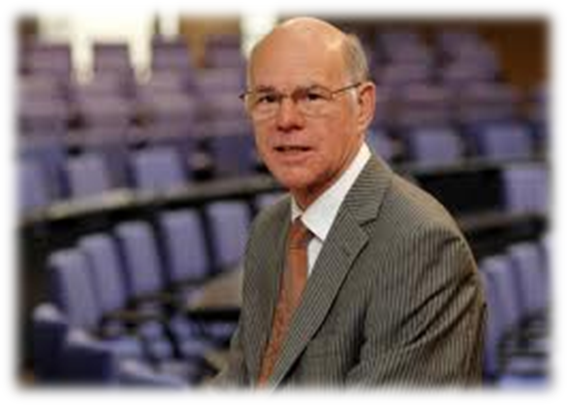 La deuxième voix
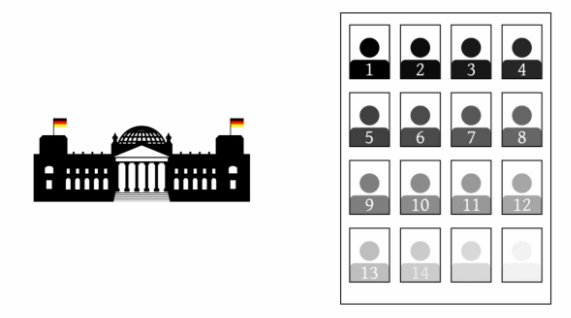 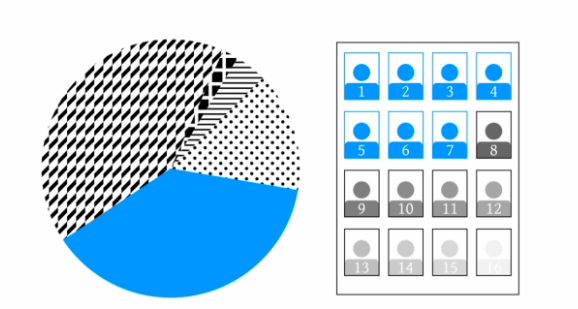 La deuxième voix
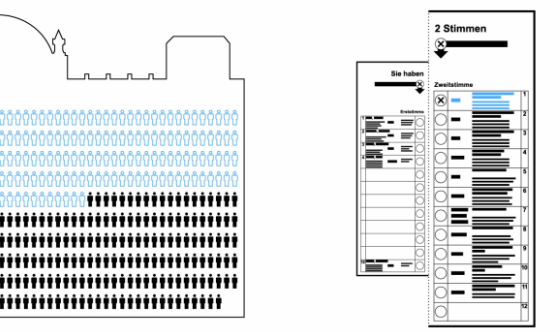 La deuxième voix
La deuxième voix – les listes      des Länder
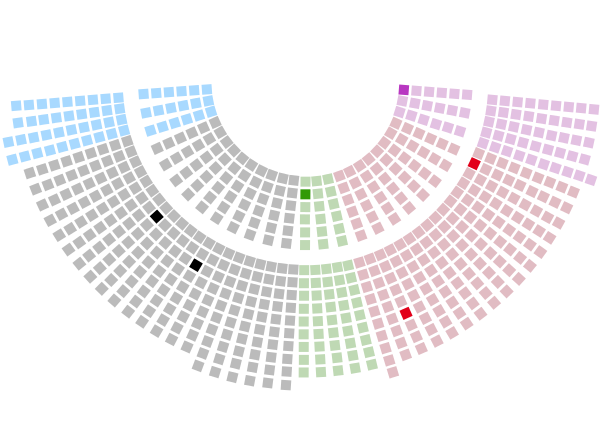 Députés de NRW et de Brème
La deuxième et la première voix
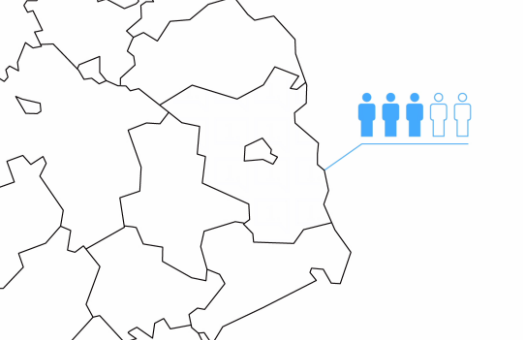 La deuxième et la première voix
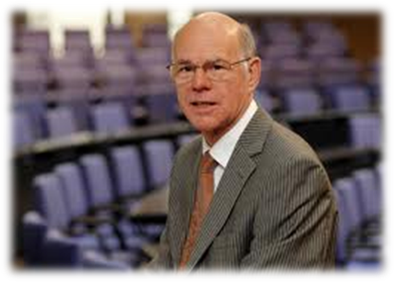 Cas particulier:Les mandats exédentaires
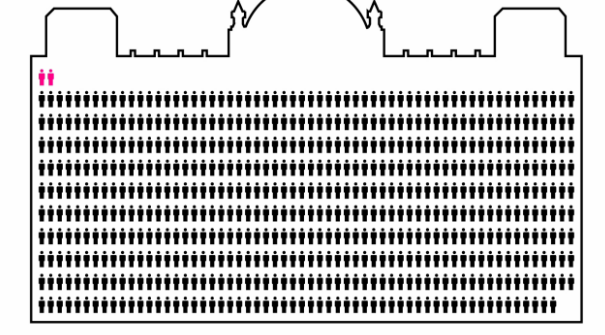 Une réforme de la loi de vote: les mandats compensatoires
Les mandats compensatoires
OBJECTIF
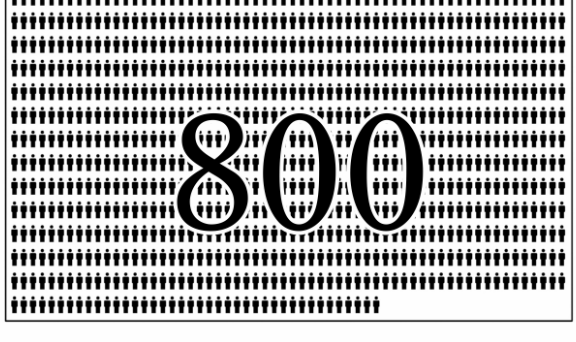 Un compromis entre:Le scrutin majoritaire               proportionnel
Egalité + fonctionnalité
III 1. Après l´élection : la formation d´un gouvernement
Gouvernement 
 trouver la majorité absolue 

Election du chancelier 

Nomination des ministres

 Le gouvernement prête serment
Les trois principes du fonctionnement d´un gouvernement
Principe de direction par le    chancelier

2. Principe de collégialité

3. Principe d´autonomie
III 2. Les résultats du 22 septembre
Une très nette victoire de Merkel (41,5 % )
Les « grands » en hausse
les « petits » en baisse


598+4+29=631
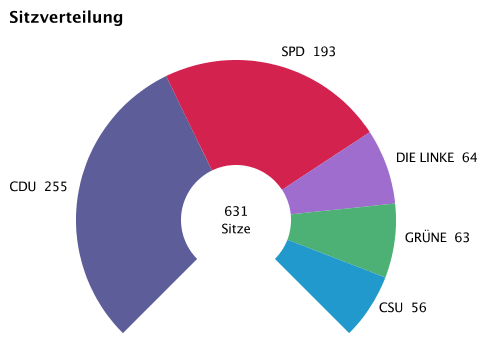 III 2. Les résultats du 22 septembre
Personnalités
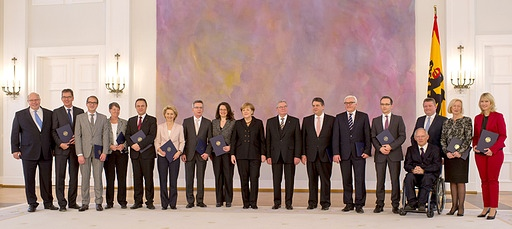 III 2. Les résultats du 22 septembre
L´accord de coalition 

Salaire minimum	

Retraites

Europe

Tournant énergétique

Double nationalité
Où va Angela Merkel avec son gouvernement?
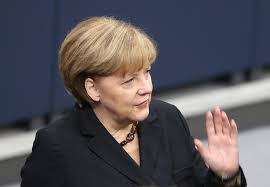